16 marca
Podobno nie macie dostępu do materiałów poprzez office 365. 
Przesyłam ten plik tradycyjnie przez stronę szkoły.
Ten materiał edukacyjny jest przygotowany przy założeniu, że macie dostęp do pliku o nazwie  kolory.exe
Ten plik w wersji rar też spróbuję inną drogą udostępnić
Tyle na dziś od ręki mogę zrobić, a równolegle będę szukał, co należy w office 365 zrobić, aby wszystko docierało do adresatów.
17 marca wtorek, lekcja przez internet
Na dzień dzisiejszy pozostało do omówienia, pokazania i wyjaśnienia:
T4.4. Oko człowieka w zakresie  interpretacji kolorów oraz typowego schematu interpretacji  „CMYK”
T4.5. Lupa, luneta, mikroskop


Przypominamy: Wykonaj komplet obowiązkowych rysunków i obliczeń dla soczewek i zwierciadeł (najlepiej w jednym miejscu w zeszycie). Termin – najlepiej do 10 marca.
T4.4. Oko człowieka w zakresie  interpretacji kolorów oraz typowego schematu interpretacji  „CMYK”
1.przypominamy tradycyjne nazwy związane z kolorami:



2.przypominamy wartości dla długości i częstotliwości (minimum dwie skrajne długości oraz częstotliwość)(0,4μm – 0,76μm; 7,5E14Hz – 4E14Hz)
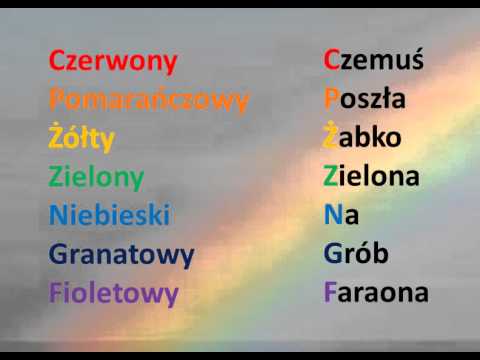 3. Przypominamy czułość czopków oka
Przykładowa  bardzo uproszczona interpretacja  „koloru” dawana przez „mózg”:
Na siatkówkę  na grupkę 9 czopków (blisko położonych = punkt) pada  1000 fotonów  o długości 500nm. Z powyższego  szkicu możemy uważać, że: 3 czopki czerwone i 3 niebieskie dadzą impuls nerwowy o takiej samej wartości, a 3 czopki zielone dadzą impuls nerwowy o większej wartości. Nasz mózg złoży trzy kolory w proporcjach „R25%+G50%+B25%”. Jaki to kolor – na następnym slajdzie. 
Podobnie można sobie wyobrażać wielkości impulsów nerwowych z określonego miejsca siatkówki po oświetleniu innymi częstotliwościami.
Do tego dochodzą jeszcze równolegle  impulsy od pręcików uzupełniające ogólną ilość światła czyli odbierane jako komunikat nie o kolorze ale czy „ciemniej” lub „widniej”.
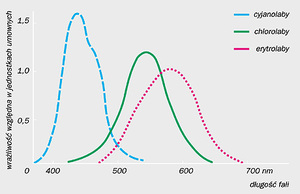 4. Interpretacja kolorów „CMYK”
Przesyłam plik „exe” w WSIP. Zawartość tego pliku:
Cztery zakładki: barwy tęczy, trójkąt Maxwella, mieszanie i pochłanianie barw, dobieranie koloru.
4.1. Trójkąt barw Maxwella
Trójkąt barw Maxwella – łatwo zorientować się, jaki kolor otrzymamy po zmieszaniu trzech kolorów „RGB”  w odpowiedniej proporcji. Aktywujemy „pokaż skalę” i na przecięciu trzech białych nitek + w okienkach kolorów odnajdujemy proporcje i wynik.
Sprawdzimy przykładowy kolor „R25%+G50%+B25%” – jest to jakiś „jasnozielony” kolor.
4.2. Mieszanie i pochłanianie barw
W tej zakładce są dwie zakładki:
Addytywne składanie barw
Substraktywne składanie barw
Obie te zakładki wyjaśnimy poniżej.
4.2.1. Addytywne składanie barw
„Addytywne” oznacza tworzenie barw przez ich sumowanie (sprawdź zakładkę „model RGB”).
Mamy cały ekran oświetlony światłem białym czyli „W=R+G+B”.
Mamy trzy kółka o kolorach C, M, Y.
Kolor „C” otrzymujemy poprze eliminację koloru R czyli:
C=W-R
Taką eliminację możemy zrealizować na trzy sposoby:
Filtrowanie czyli na drodze światła białego idącego do naszego oka stawiamy filtr pochłaniający kolor R i przepuszczający kolor G i B
Odbijanie czyli na drodze światła białego idącego do naszego oka stawiamy filtr odbijający kolor R a przepuszczający G i B
Pochłaniane z odbijaniem czyli do naszego oka dociera światło odbite od filtra, który pochłania (lub przepuszcza ) kolor R, a odbija G i B, oczywiście po oświetleniu światłem białym. 
Łapiemy myszką za kółka i łączymy zakresy kółek
Obserwujemy powstające kolory
W szczególności interesujący nas układ kolorów powstaje, gdy wszystkie trzy kółka połączymy w jednym miejscu. Otrzymujemy „kolor czarny” czyli żadne światło nie dociera do oka,. Symbol „czarnego” to litera „K”, stąd rozpowszechnione w żargonie drukarskim określenie CMYK
Możemy zapisać również pewne „równania”:
Y=W-B
M=W-G
C=W-R
K=W-R-G-B
Dalej można już mnożyć kombinacje w rodzaju pytania: jakie kolory będzie miała flaga Polski oświetlona światłem błękitnym (czyli domyślnie „C”)
4.2.2. Substraktywne  składanie barw
„Substraktywne” oznacza tworzenie barw przez ich odejmowanie (sprawdź zakładkę „model CMY”).
Mamy cztery oddzielne reflektory, każdy świecący wyłącznie jednym kolorem „czystym” czyli o jednej częstotliwości (to dość teoretyczne wymaganie, raczej to częstotliwości pasujące do maksimum barwoczułości czopków czyli 564nm”R”, 534nm”G”, 420nm”B”), na biały ekran.
Łapiemy myszką za kółka i łączymy zakresy kółek
Obserwujemy powstające kolory
W szczególności interesujący nas układ kolorów powstaje, gdy od góry od lewej mamy R, od góry po prawej mamy G, a na dole B. w tej sytuacji w centrum otrzymujemy kolor „biały” czyli „W”, nad nim kolor żółty czyli „Y” , z lewej kolor purpurowy czyli „M”, z prawej kolor cyjanowy  czyli „C”. (litery są pierwszymi od ang. nazw kolorów)
Używana jest do tego również pewna uproszczona forma zapisu:
R+G=Y
R+B=M
G+B=C
R+G+B=W
Zestawienie „wzorów”
R + G + B = W               W – R – G – B = K

R + G = Y                       W – Y = B
 W – R – G = B              W – B = R + G =  Y

R + B = M                       W – M = G     
W – R – B = G                W – G = R + B = M

G + B = C                        W – C = R   
W – G – B = R                 W – R = G + B = C